Unit 3: Political Beliefs    and Behaviors
Lesson 6: Money, Media & Politics
Preview
Consider possible answers to the following Essential Question:






How do money and the media influence politics in the United States?
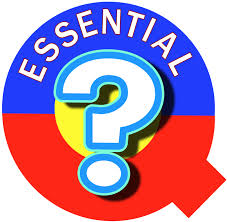 Preview
What dangers are created in American  politics by the fact much money is needed to run for public office?
Preview
Create a spoke diagram identifying the various sources of campaign funding.
Fat             Cats
Temporary
Groups
Small Donors
Sources    of     Funding
PACs
Candidates
Fund- Raisers
Preview
Analyze and make two observations related to the data in the table.
Total Campaign Spending, 1960 - 2004
Preview
Define the terms.

hard money: money raised and spent to elect candidates that is subject to regulation by the Federal Election Commission

soft money: unregulated funds given to party organizations for “party building activities”
Preview
Define the terms. 

interest groups: private organizations whose members share certain views that work to shape public policy

political action committees (PACs): the political arms of special interests with a stake in the electoral process
Preview
Complete the table by providing one  example and a brief explanation for each of the various types of interest groups.
Preview
How do interest groups impact public policy?

Public Opinion: supply the public                 with information to build a positive                image for a particular group

Propaganda: use                                      persuasion to                                                  create a particular                                       belief that may be                                               true or false
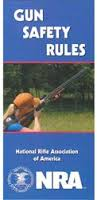 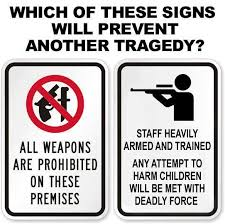 Preview
How do interest groups impact public policy?

Parties & Elections: secure                         the support of one or both                                     of the major parties and                        provide campaign funds

Lobbying: apply pressure                                   to legislators who consider                        passage of specific bills
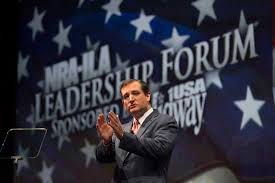 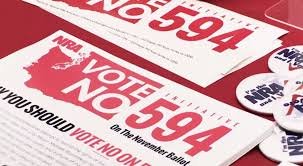